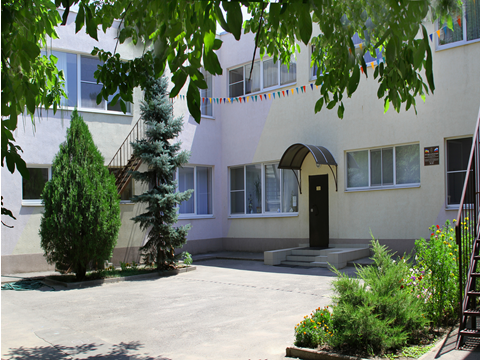 Муниципальное бюджетное дошкольное образовательное учреждение города Ростова-на-Дону «Детский сад № 313»
«Спорт и я – верные друзья»
Выполнила:
Багрянцева Эльнара Равильевна
Дочь Элина занимается в театре танца               «Галатея»
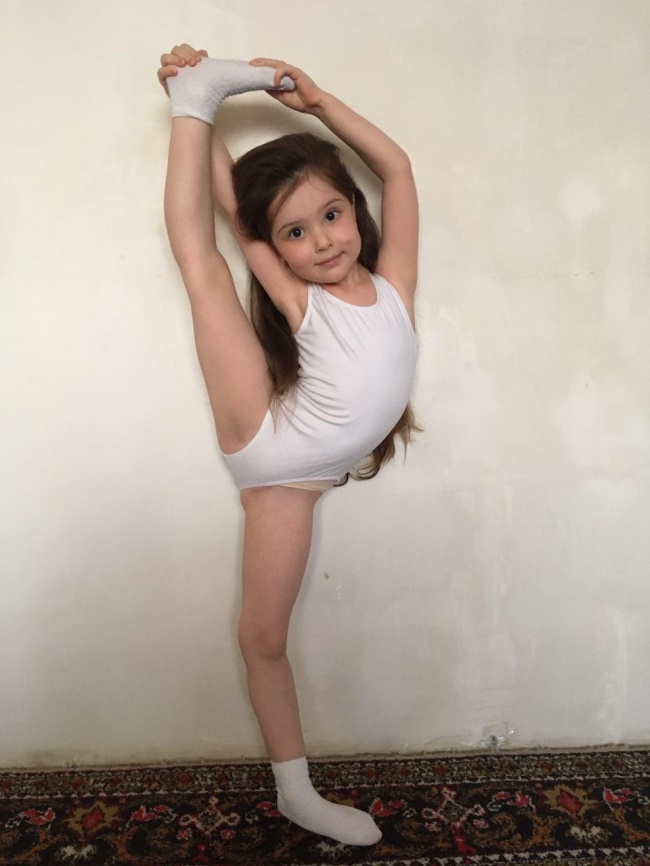 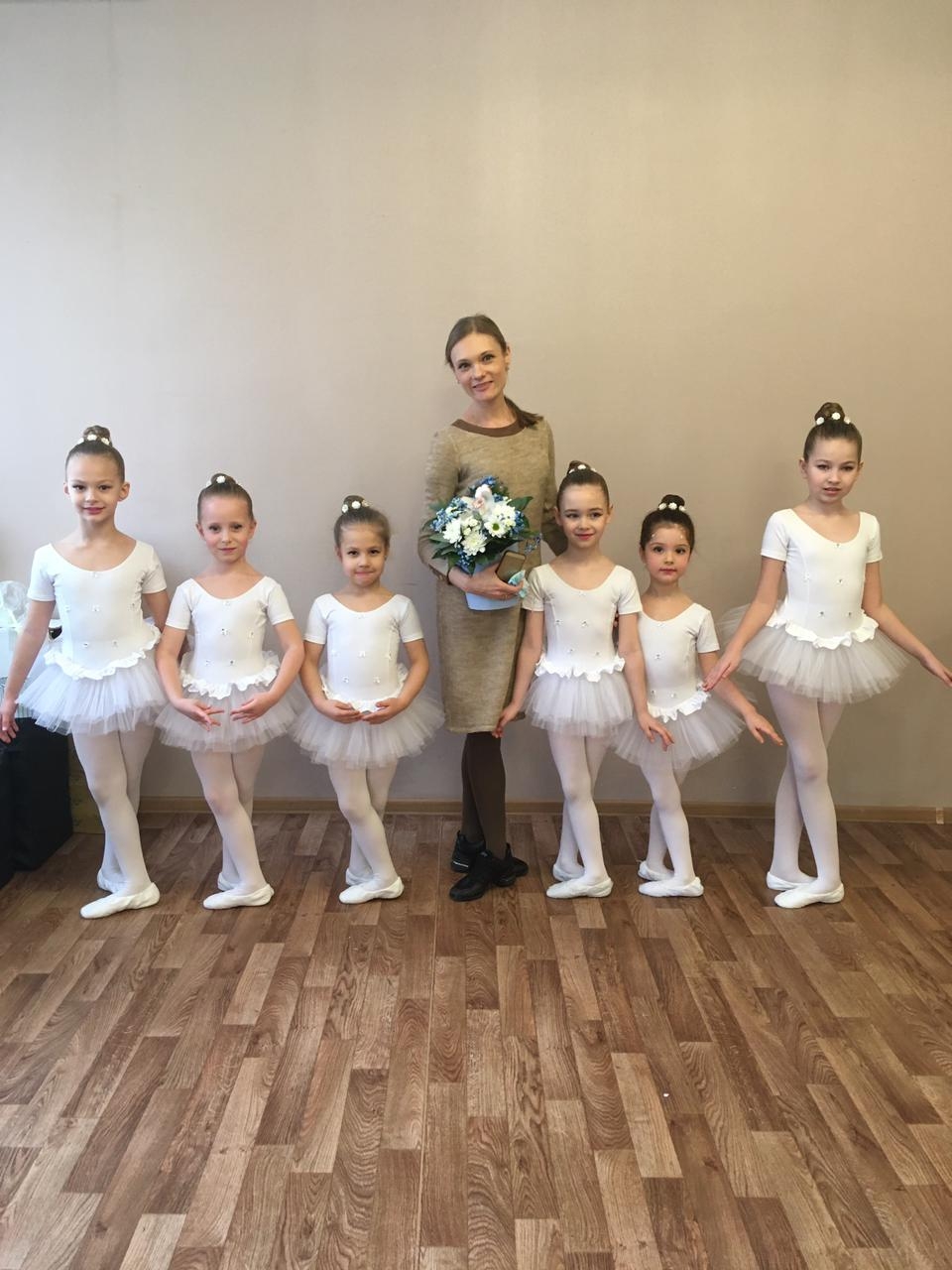 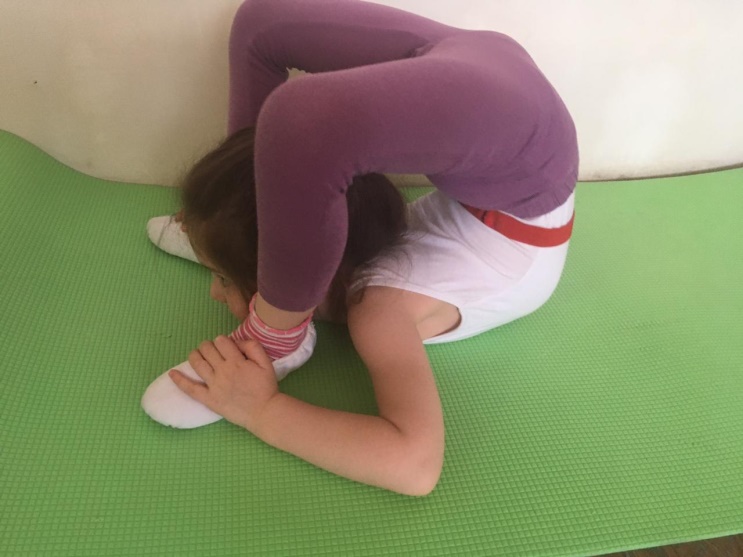 Участвует в соревнованиях и занимает призовые места
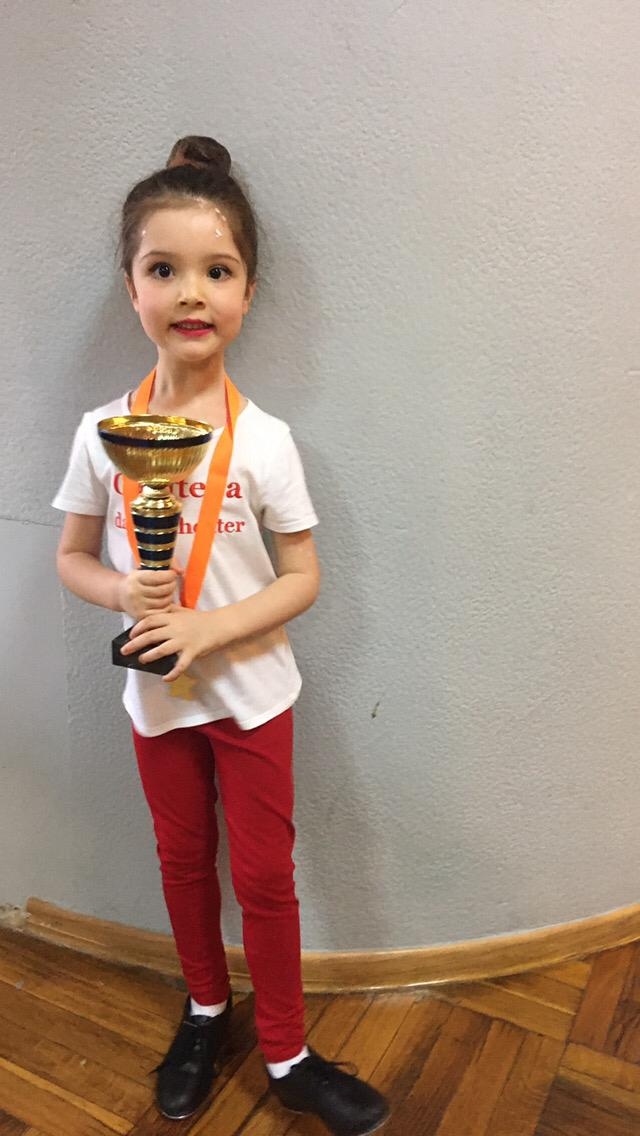 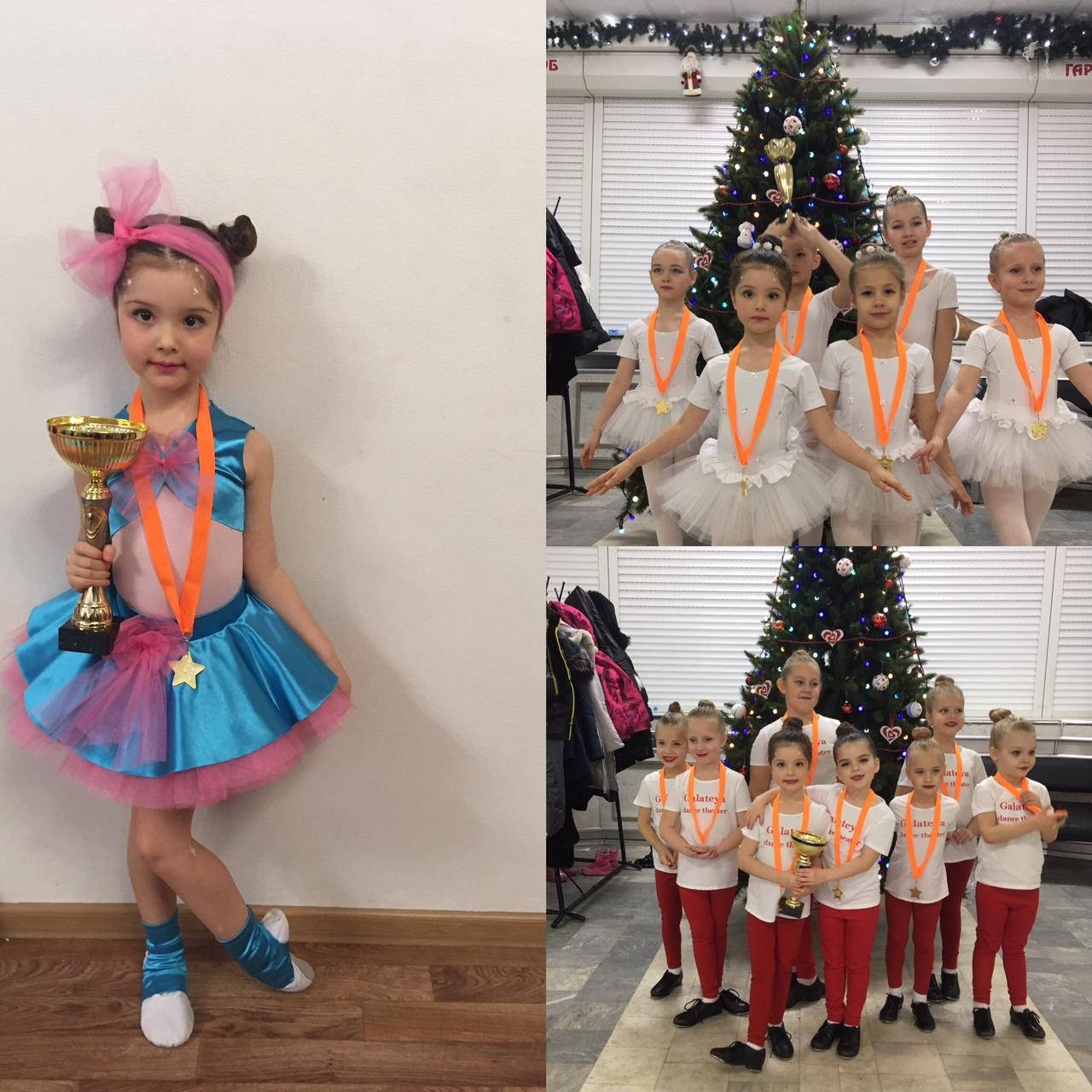 Сын Алан занимается плаванием
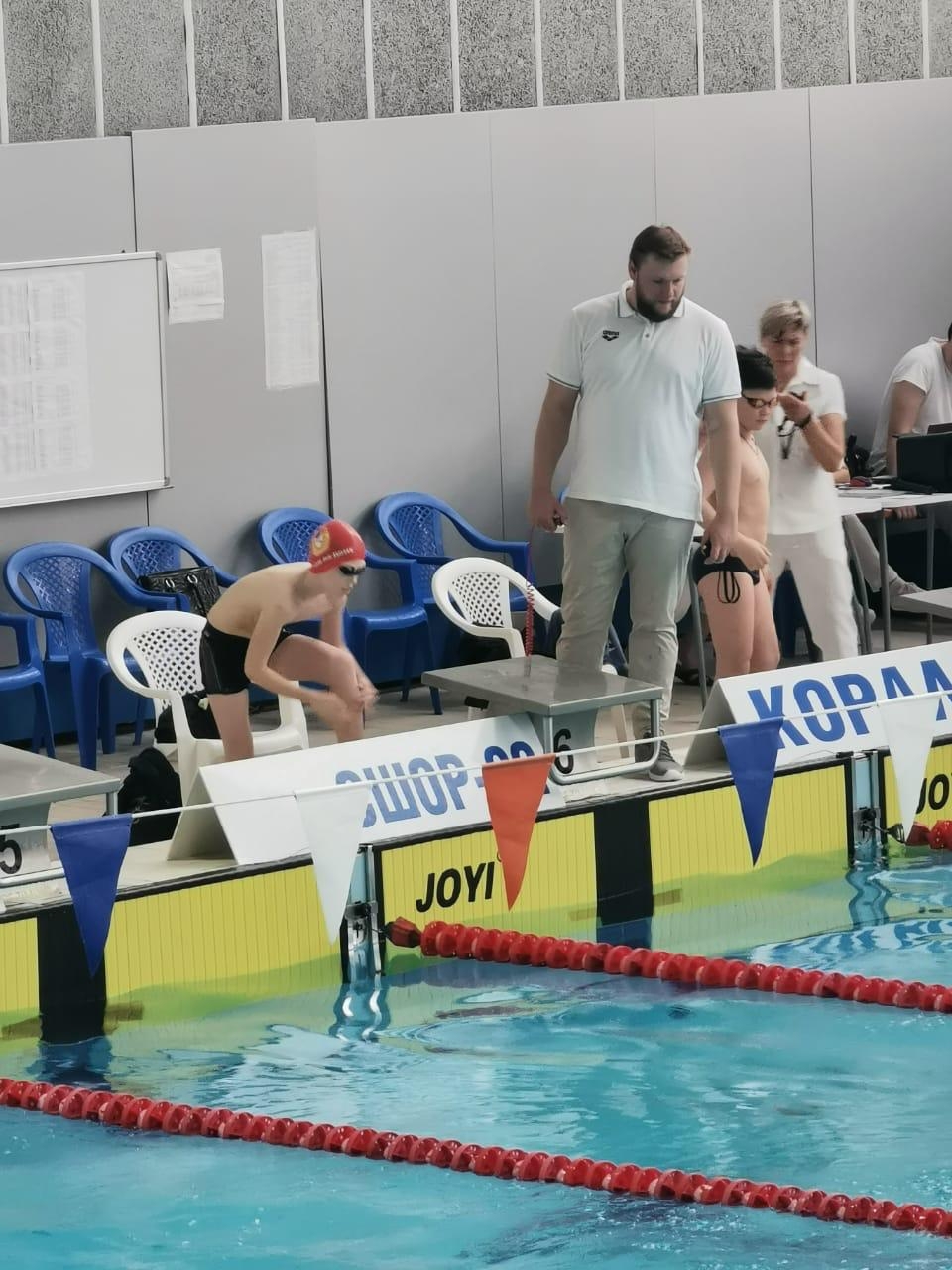 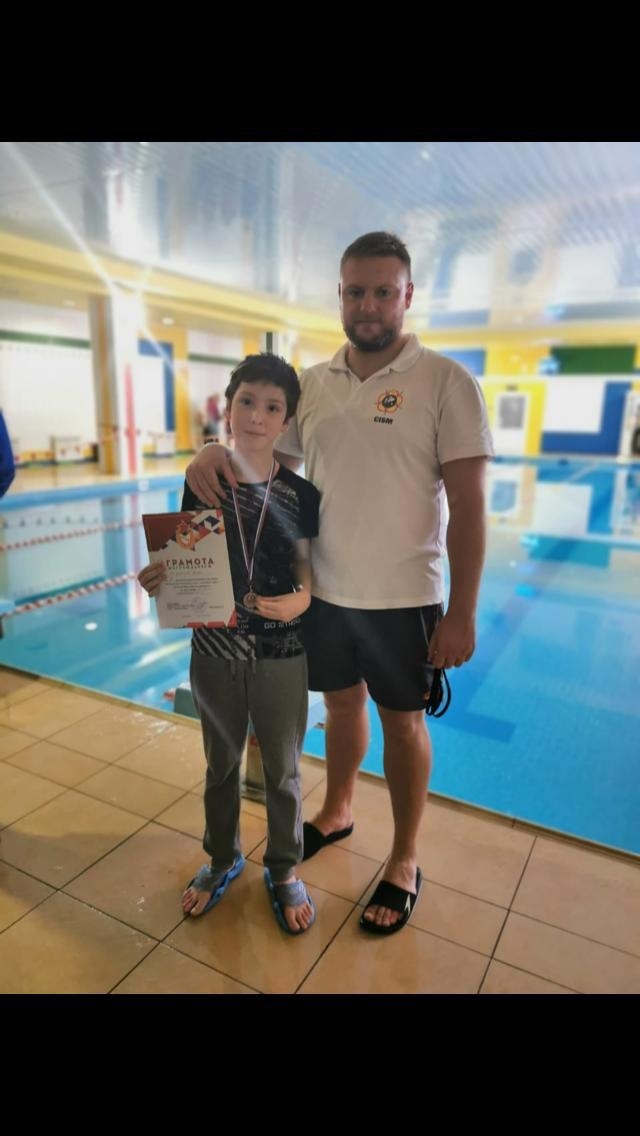 Папа с сыном ежегодно участвуют в забегах
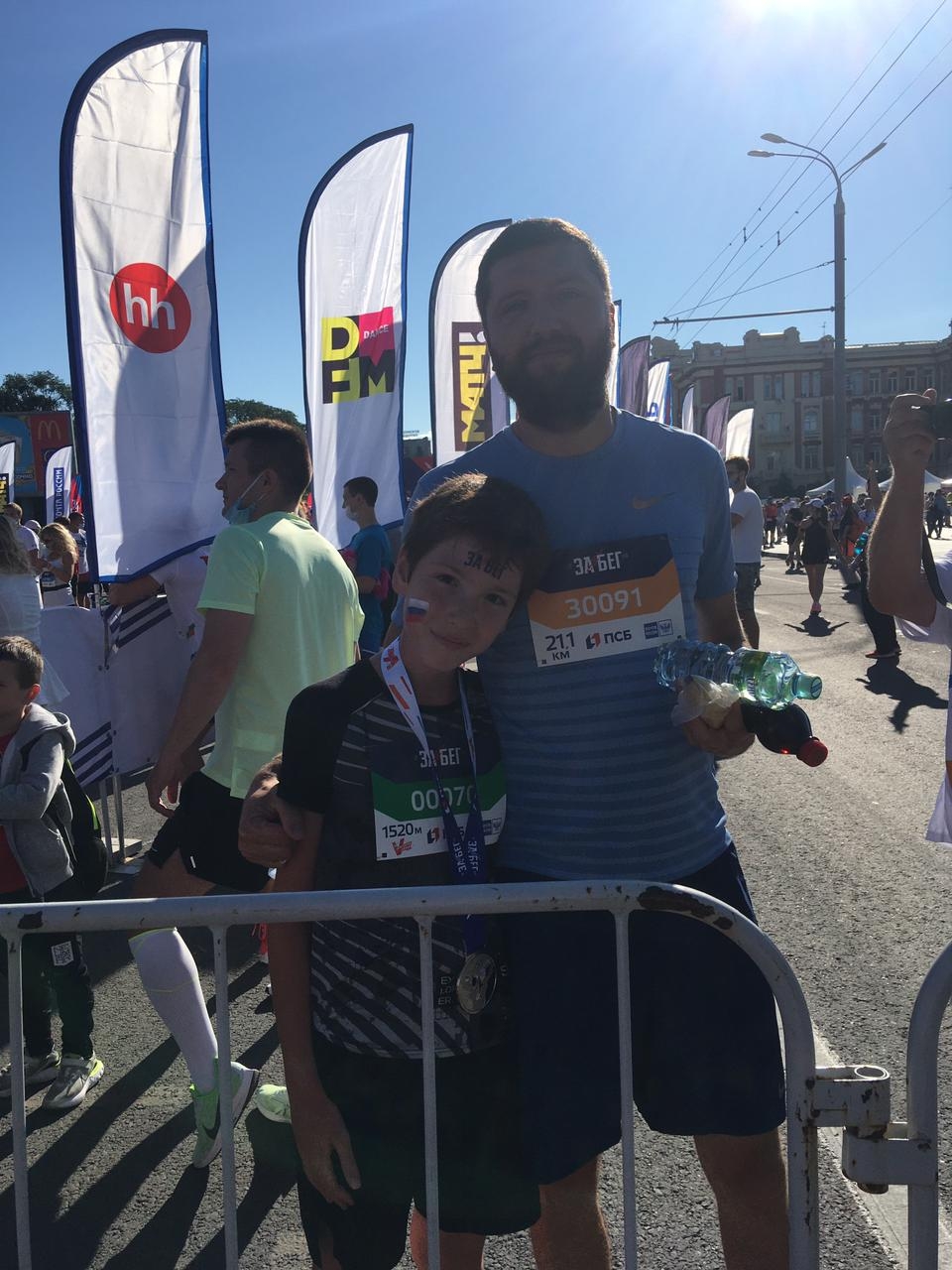 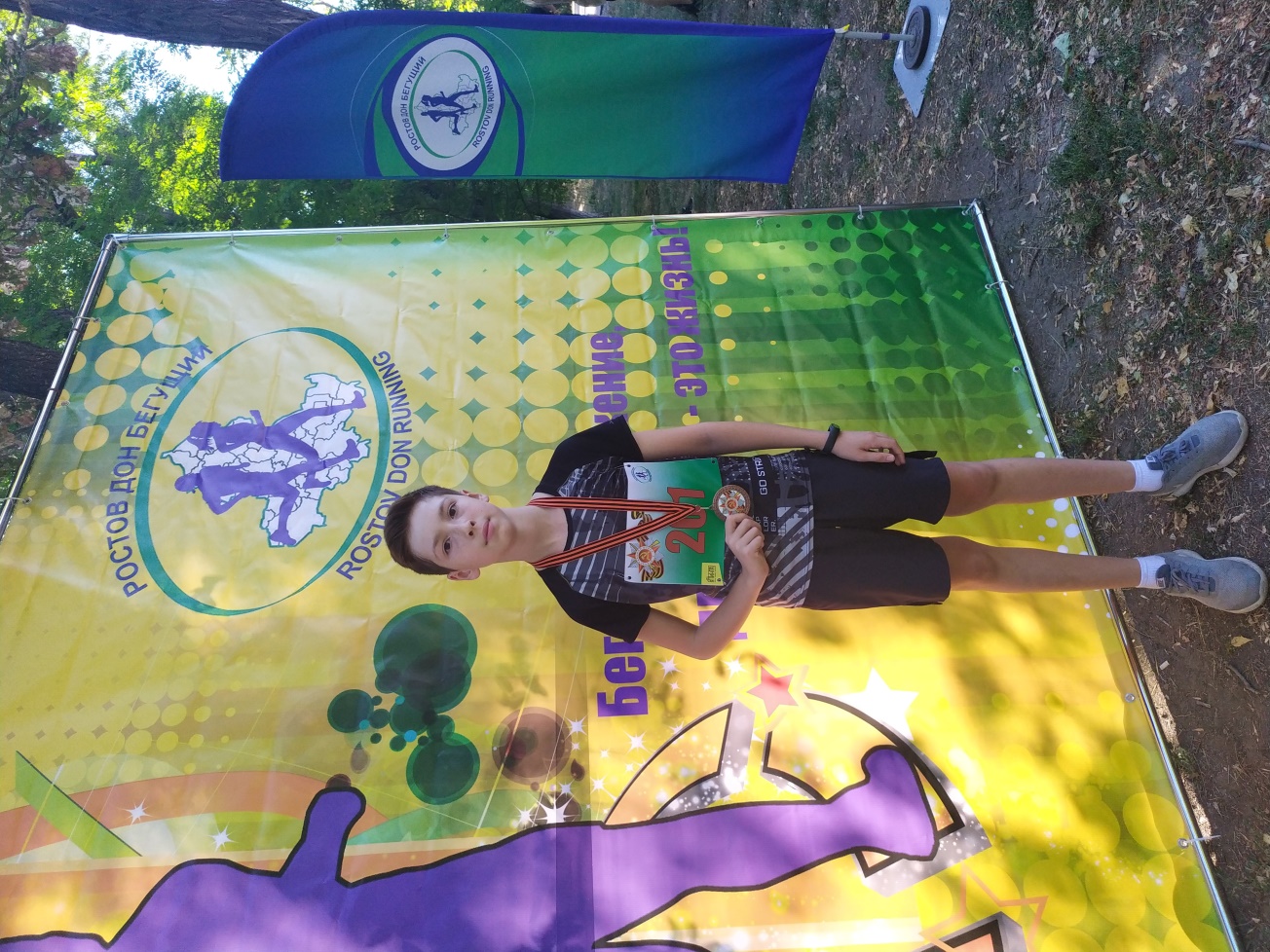 Даже в свободное время наша семья любит заниматься спортом
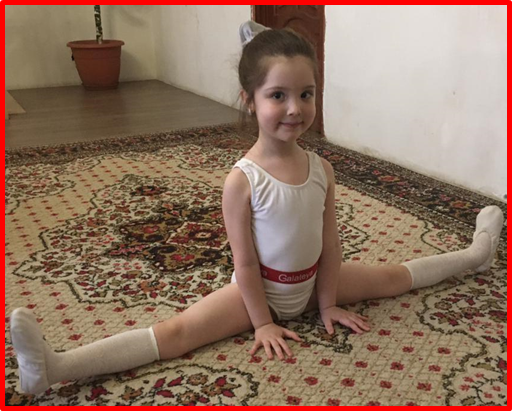 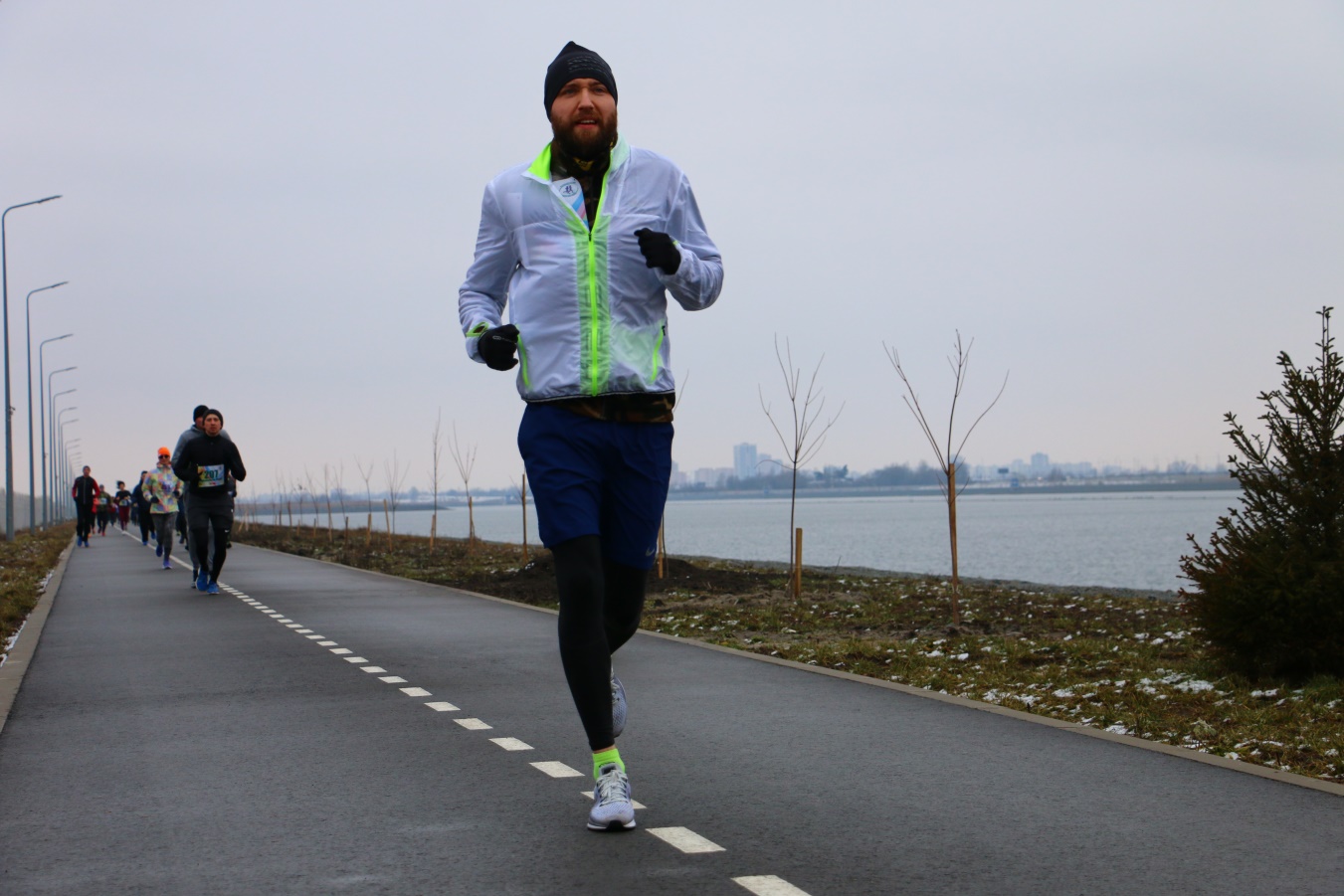 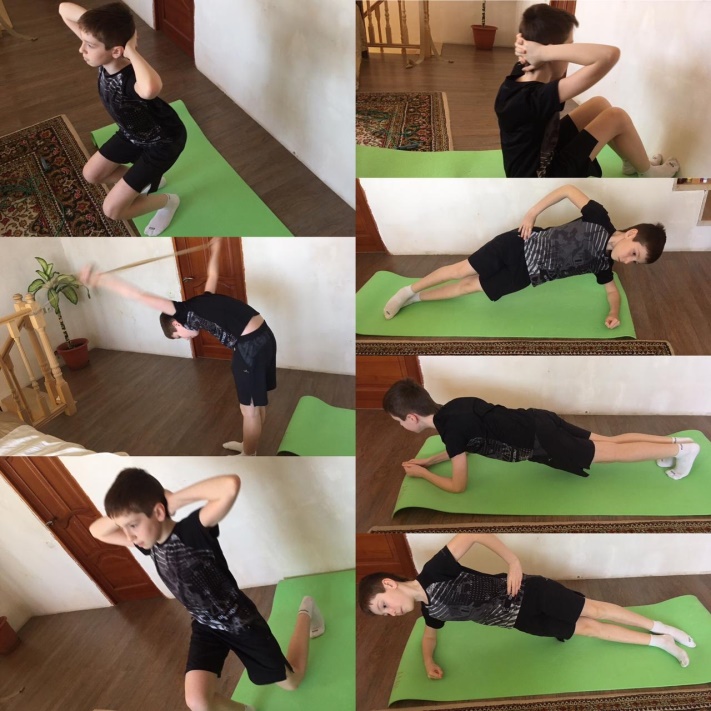 Здоровье – жизнь,а жизнь – движенье!